SEGUIMIENTO IVQ - PLAN DE ACCIÓN 2017


Avance total en la gestión  98,63%

Avance total en el cumplimiento a resultados 92,85%
Fecha corte: 31 de Diciembre de 2017
70 -100 %
51 - 69 %
Código: E-FO-041 - Versión: 09 -Fecha: Marzo 01 de 2017
0 - 50 %
99,26%
91,53%
Avance de gestión
Avance Cumplimiento
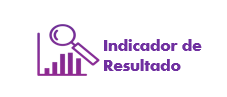 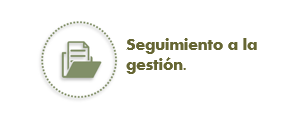 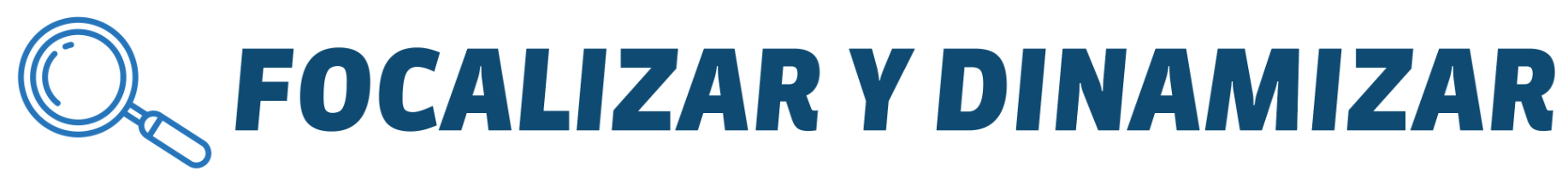 ENTREGABLE
1. 80% de recursos registrados de CI se encuentran alineados a las prioridades de la Hoja de Ruta
92,41% de recursos alineados a la Hoja de ruta
100%
la cooperación internacional que recibe Colombia
2. Movilizar un monto de USD 800 mm de Cooperación Internacional para Colombia
100%
USD 575 mm Movilizados
3. 80% de los participantes de los cursos cortos ofrecidos por la cooperación internacional son actores del nivel territorial
100%
83,36% de los participantes de los cursos cortos son del nivel territorial
4. El 80% de los proyectos presentados a las oportunidades de cooperación tienen enfoque territorial
100%
100%
5. En el 100% de los intercambios col–col participan actores de los territorios de posconflicto
93,9%
100%
100%
6. Diseñar y poner en marcha 10 intervenciones de CSS que contribuyan a la CI que recibe Colombia
26 intervenciones de CSS que contribuyen a la CI
7. Realizar monitoreo y seguimiento al 100% de 8 estrategias país y/o marcos de cooperación con organismos Multilaterales
100%
100%
100%
8. USD100 mm movilizados a través de la estrategia de fundraising para los Fondos Fiduciarios
USD 88 mm movilizados a través de la estrategia fundraising
9. Hacer seguimiento a la ejecución del 100% de los recursos asignados de contrapartidas para garantizar resultados
100%
74,68%
10. 90% de avance en la implementación del plan de trabajo de los intercambios Col–Col de 2016
97,96%
96,6%
100%
11. Estructurar un equipo de trabajo que gestione al menos 20 proyectos/iniciativas con participación del sector privado
21 proyectos con participación del sector provado.
99,99%
99,10%
Avance Cumplimiento
Avance de gestión
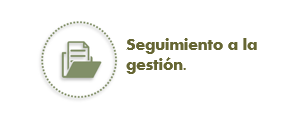 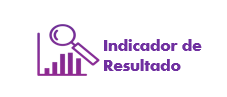 ENTREGABLE
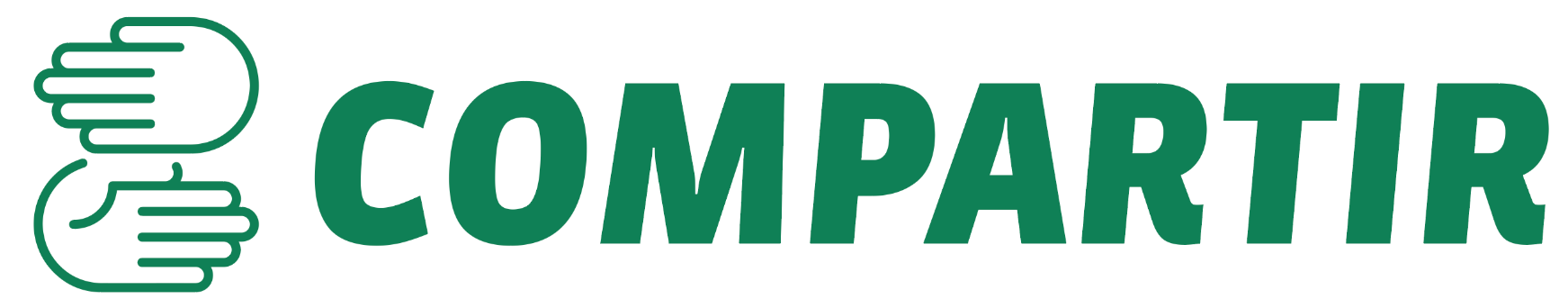 1. Implementar  100 proyectos de cooperación sur –sur y triangular
100%
163 proyectos implementados de CSS
2. Iniciar las actividades priorizadas en los planes de innovación de las rutas de aprendizaje y alianzas estratégicas ejecutadas en 2016
100%
100%
3. Ejecutar el 100% de los recursos asignados al FOCAI y al proyecto de inversión
conocimiento de valor con países en desarrollo
92,83%
100%
4. Incorporar el modelo de agregación de valor al 20% de los proyectos formulados en 2017
100%
10 proyectos formulados con el m. de agregación de valor.
5. Producir 25 nuevos estudios de caso para consolidar el Portafolio de Saber Hacer Colombia
100%
25 nuevos estudios de caso
6. Intercambiar el 10% de las iniciativas documentadas a través de Saber Hacer Colombia con socios externos e internos
5 iniciativas intercambiadas
100%
7. Realizar al menos 10 actividades de cooperación sur-sur en las que se de a conocer la metodología y el portafolio Saber Hacer Colombia
10 actividades CSS en las que se da conocer Saber Hacer Colombia.
100%
8. Asegurar la disponibilidad de recursos para la atención del 100% de solicitudes de asistencia internacional, de acuerdo con el reglamento de FOCAI y los acuerdos con Cancillería.
100%
99,93%
96,28%
81,14%
Avance de gestión
Avance Cumplimiento
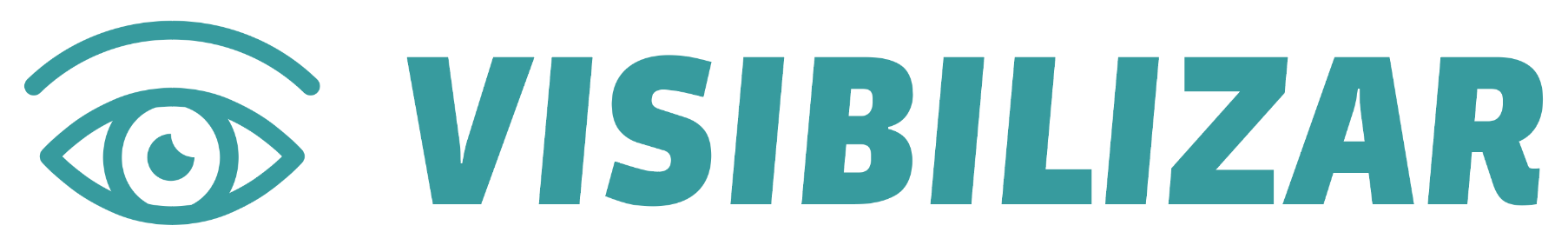 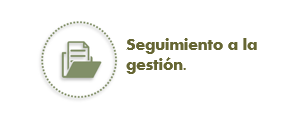 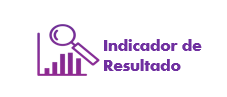 ENTREGABLE
1. Sistema de Información de Cooperación Internacional – CICLOPE implementado en un 70%
67%
96,44%
los resultados de la Cooperación Internacional
2. Divulgar al menos 8 eventos y proyectos enmarcados en la estrategia APC Colombia-Sector Privado
8
100%
3. Difundir la implementación del 100% de los proyectos priorizados que cuentan con recursos propios de APC Colombia
100%
100%
4. Visibilizar al menos 10 proyectos de los fondos para el posconflicto y el 100% de los nuevos compromisos financieros para dichos fondos.
1
85%
5. Desarrollar y publicar 3 contenidos innovadores que evidencien el impacto regional de APC-Colombia
100 %
100%
97,20%
99,02%
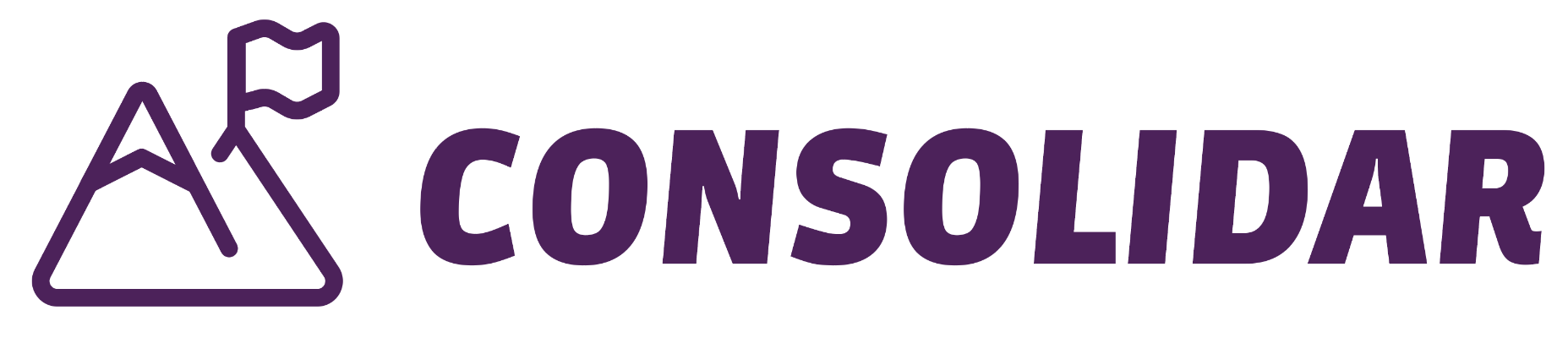 Avance de gestión
Avance Cumplimiento
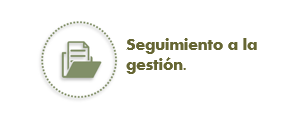 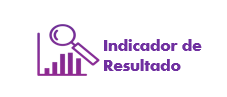 ENTREGABLE
7
1. Implementar 7 proyectos alineados con la estrategia GEL
98,40%
2. Estructurar el 100% del sistema de Gestión Documental
90%
90,15%
una APC-Colombia apasionada y efectiva
3. Atender efectivamente el 80% de las solicitudes de insumos y servicios requeridos a la coordinación administrativa
88,52%
99,25%
4. Evaluar el Sistema de Control Interno de APC-Colombia, orientado a la entrega oportuna de información para la mejora continua
100%
100%
5. Informe de auditoría externa de seguimiento con cero no conformidades
0 no conformidades
100%
6. La formulación y seguimiento del 100% de los planes de acción de APC-Colombia están orientados a resultados
100%
100%
7. Diseñar e implementar un acuerdo de servicios contractuales
100%
100%
97,20%
99,02%
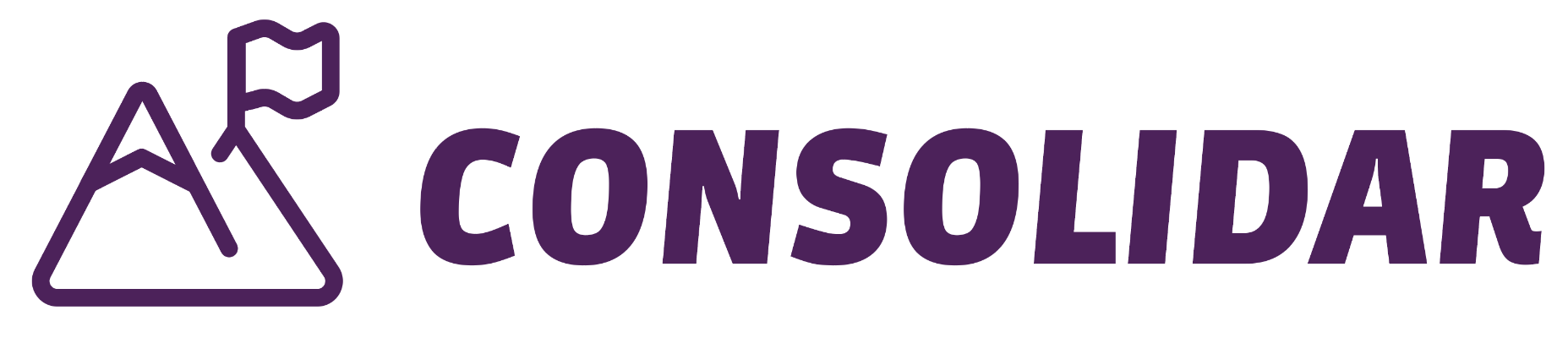 Avance de gestión
Avance Cumplimiento
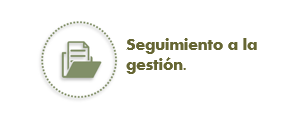 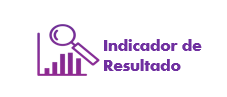 ENTREGABLE
8. Manual de políticas contables bajo el nuevo marco normativo NICSP* elaborado
100%
100%
9. Documentación de gestión financiera y contable actualizada para mejorar la calidad de la información financiera y contable
100%
100%
una APC-Colombia apasionada y efectiva
10. Implementar un mecanismo de seguimiento financiero  orientado a optimizar la ejecución presupuestal de la Agencia
97,88%
100%
11. Sistema de Gestión de Seguridad y Salud en el Trabajo implementado
100%
97,22%
12. Sistema de Administración Integral del Talento Humano implementado
100%
99,90%
13. Plan Institucional de Capacitación que maximiza la idoneidad de por lo menos el 70% de la población objetivo es formulado e implementado
99,85%
92,30%
14. Plan de estímulos e incentivos (PEI) 2017 formulado e implementado para fortalecer el sentido de pertenencia
95%
98,75%
* NICSP: Normas Internacionales de Contabilidad para el Sector Público